Velkommen til lagledermøte for
NNM2022
På Stokmarknes
Helga 18.3. – 20.3.2022
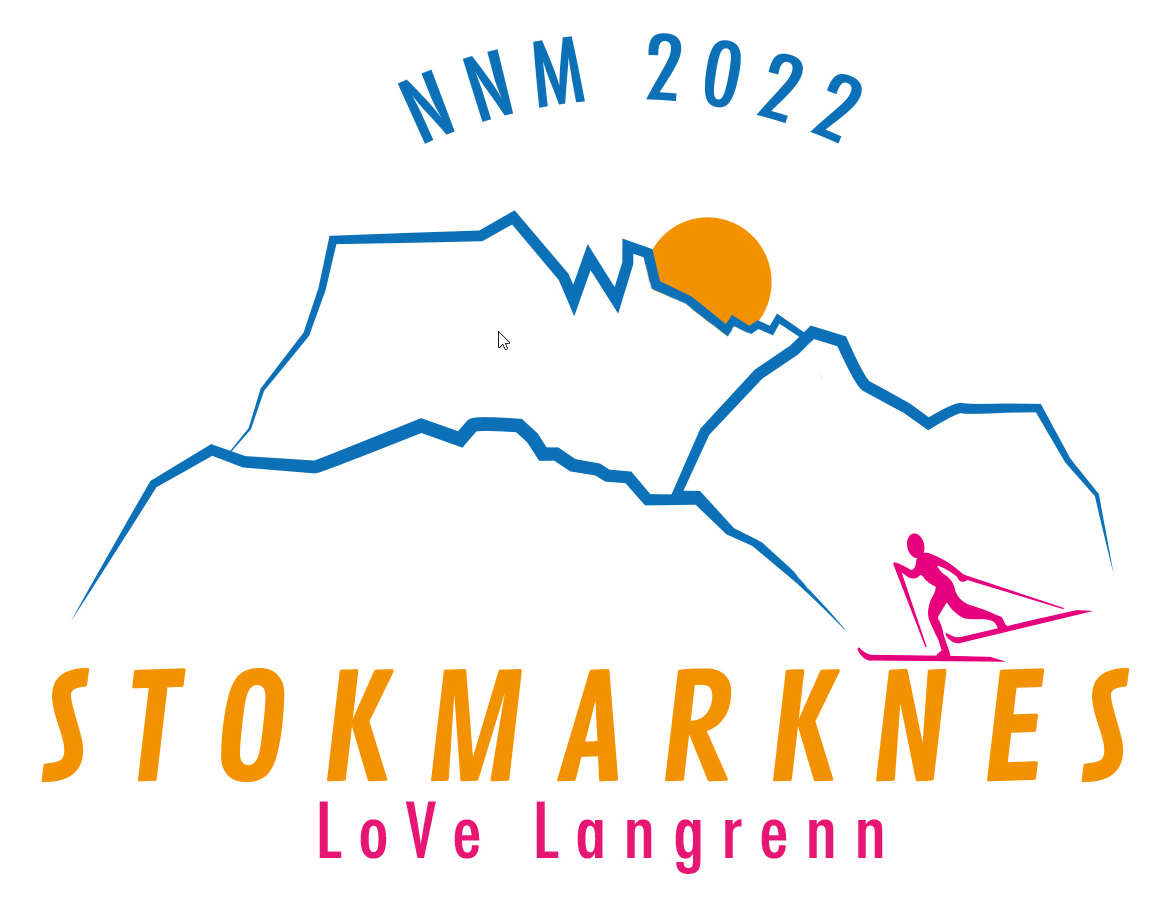 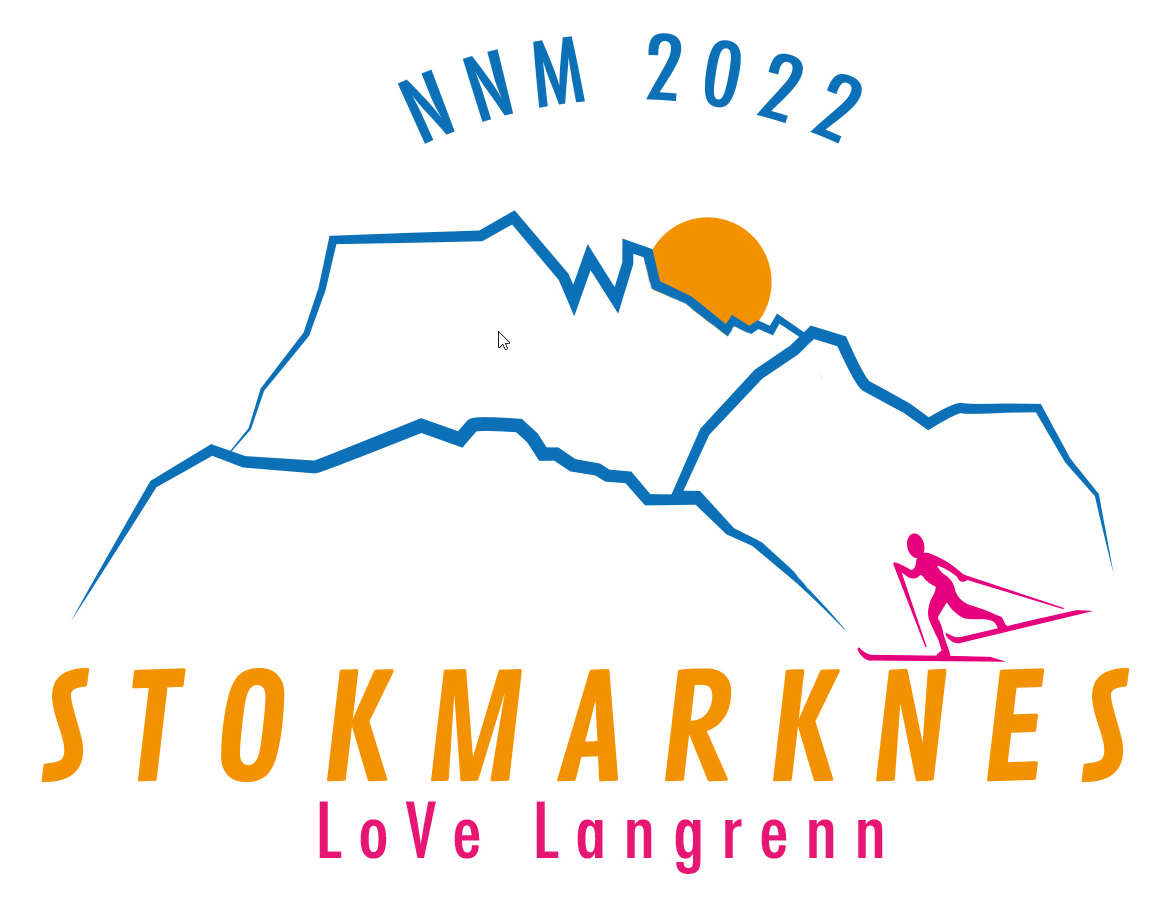 Torsdag 17.3.2022
Agenda
Velkommen (SEM)
Agenda/Opprop (Halvard)
Presentasjon av Hovedkomite v/Arild Fredriksen
Presentasjon av Jury (BS)
Gjennomgang av program (BS)
Gjennomgang av løyper og stadion (BS)
Værmelding (BS)
Skitesting/Oppvarmingsområde
Løypepreparering/Sporsetting
Informasjon fra TD (TI)
Informasjon arrangør(SH)
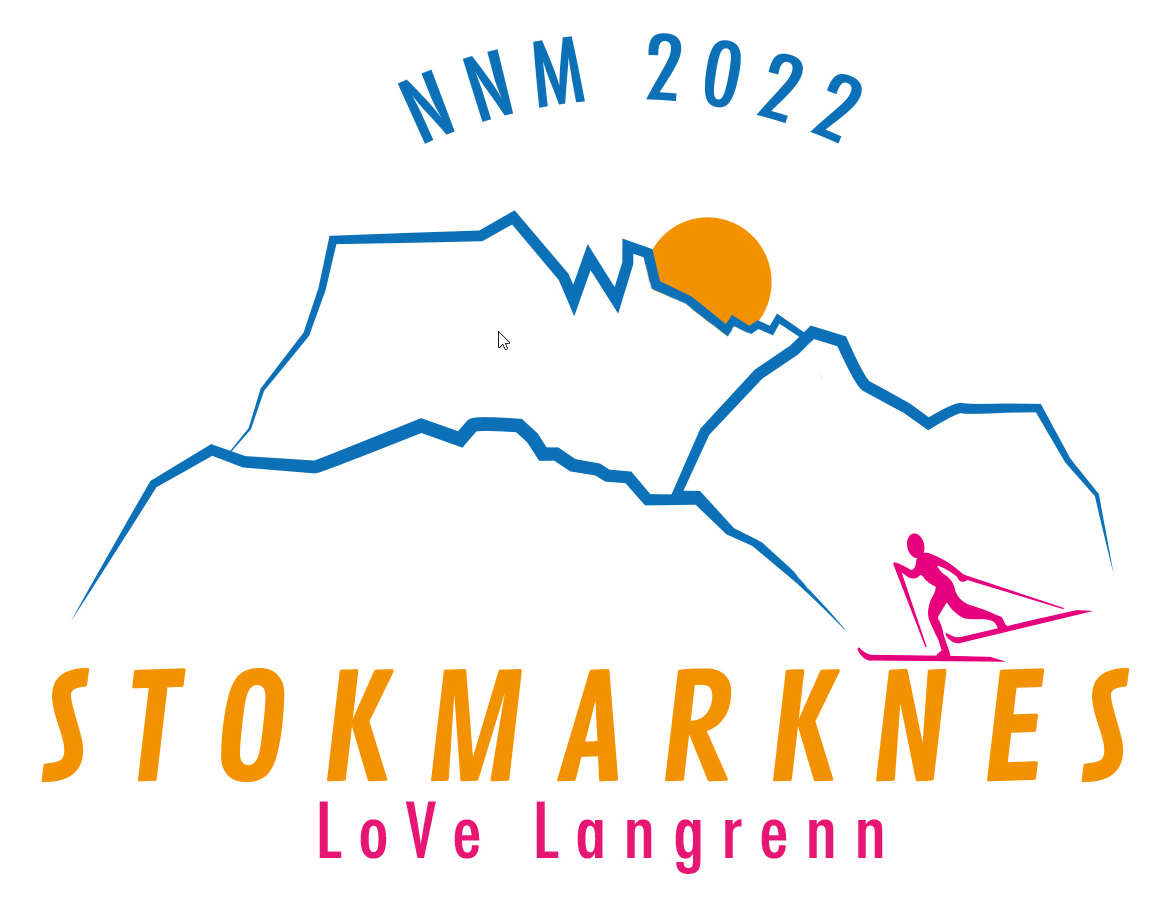 Torsdag 17.3.2022
Presentasjon av hovedkomite
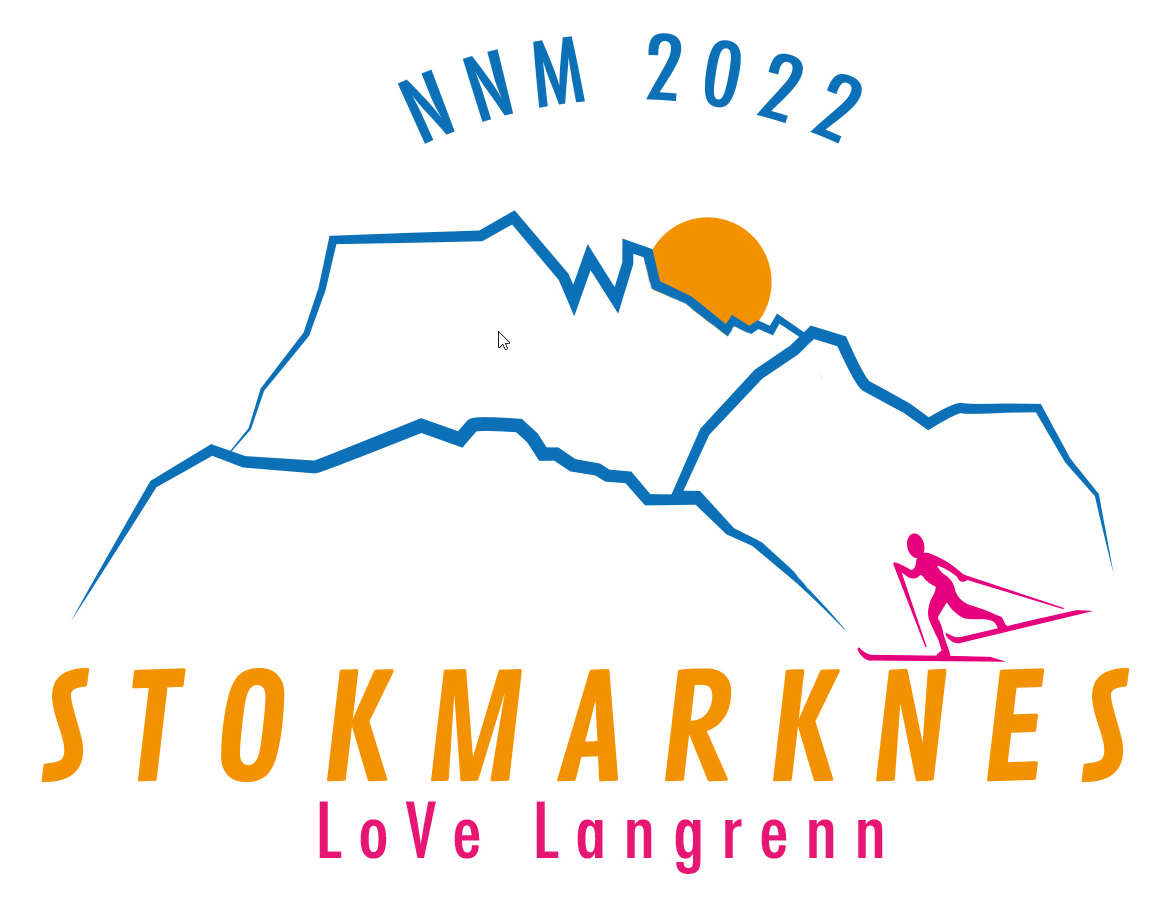 Torsdag 22.3.2012
[Speaker Notes: h]
Jury
TD Trond Iversen
Ass.TD Fridtjof Rannem/
Evt.Løypesjef Einar Roger Pettersen
Rennleder Bård Sørensen
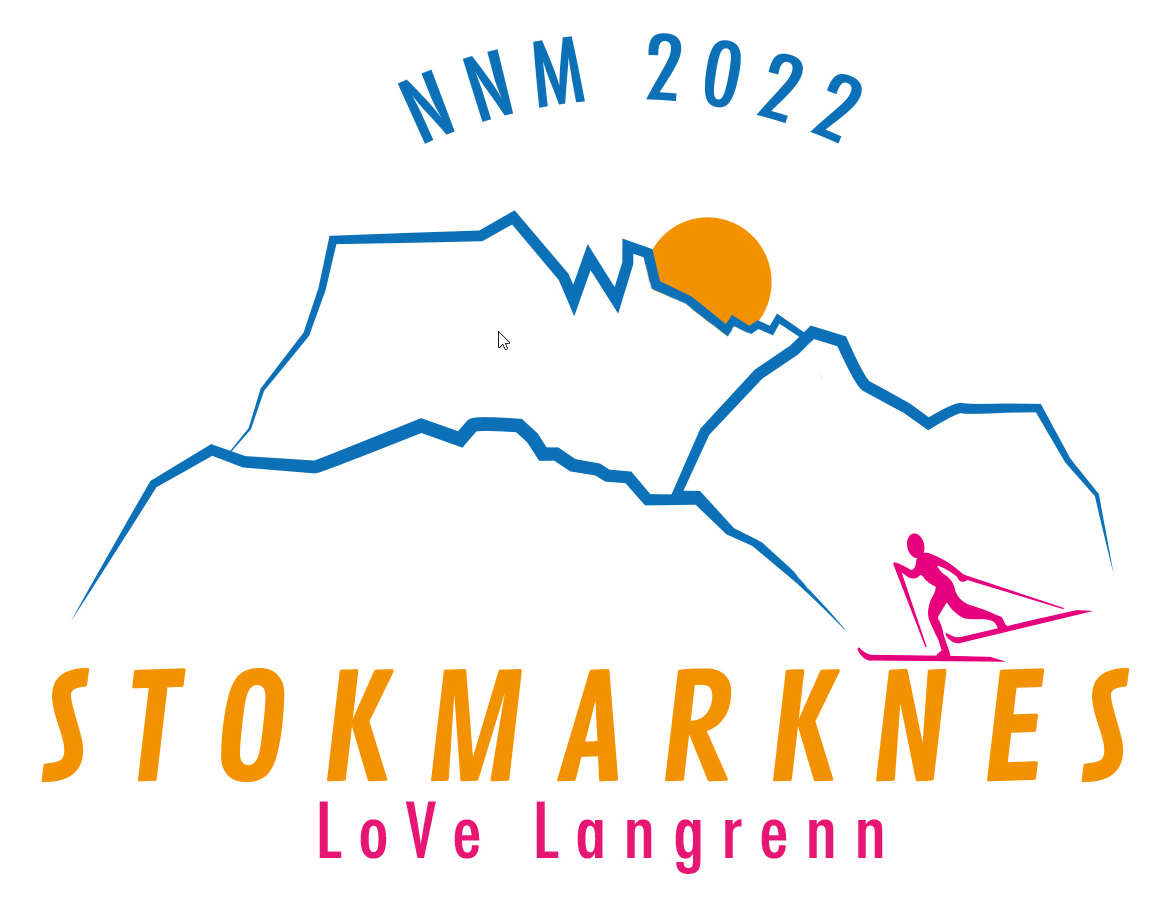 Torsdag 22.3.2012
Helgens program
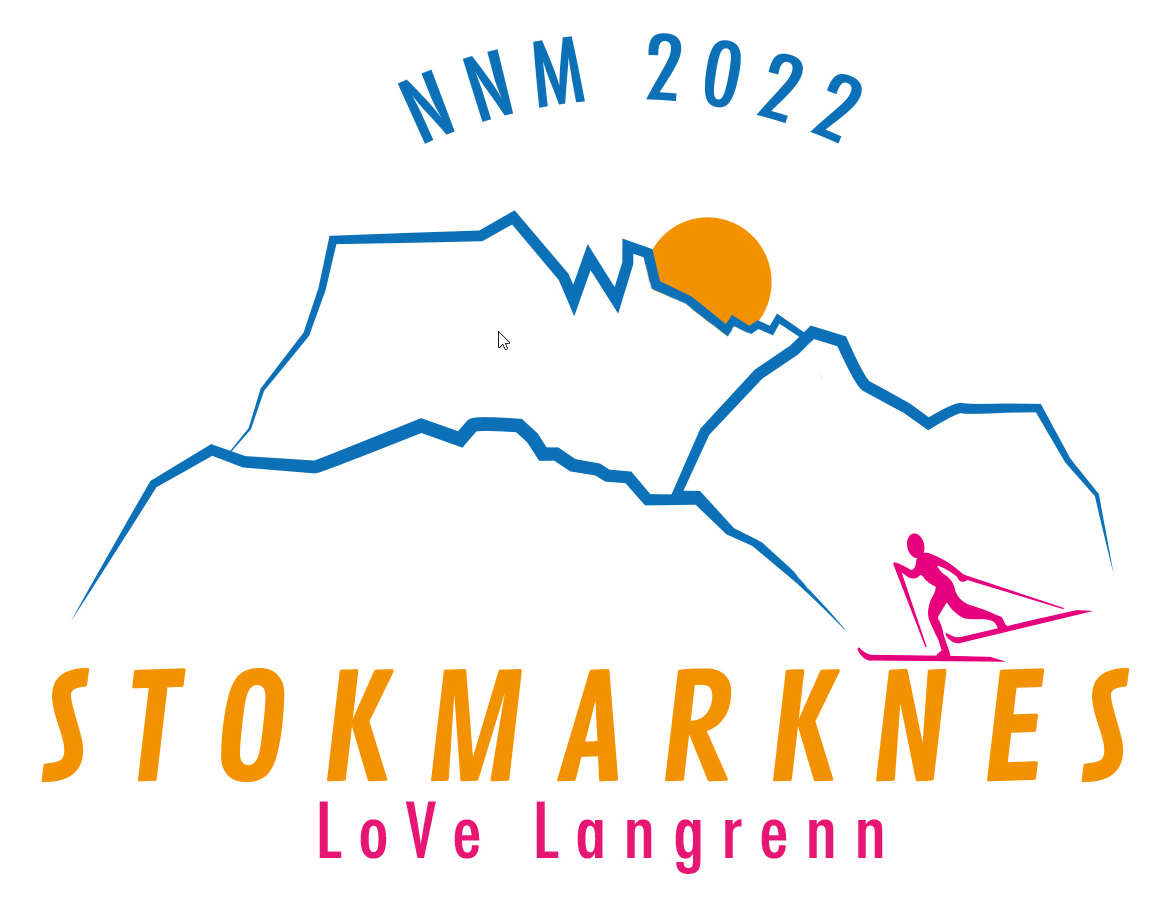 Torsdag 22.3.2012
Orientering om stadion
Avsperring av arena
Oppbevaring av klær
Inngang til startområde/
Brikkekontroll inne før start
Leie-brikker for både fredag, lørdag og søndag. Blir samlet inn etter stafett.  leveres rennkontor dersom du ikke går stafett.
Utgang fra målområdet
Protestinnlevering i på rennkontor.
Publikumsområdet
Stavpost etter start.
Sekundering i hele løypa. Vis hensyn.
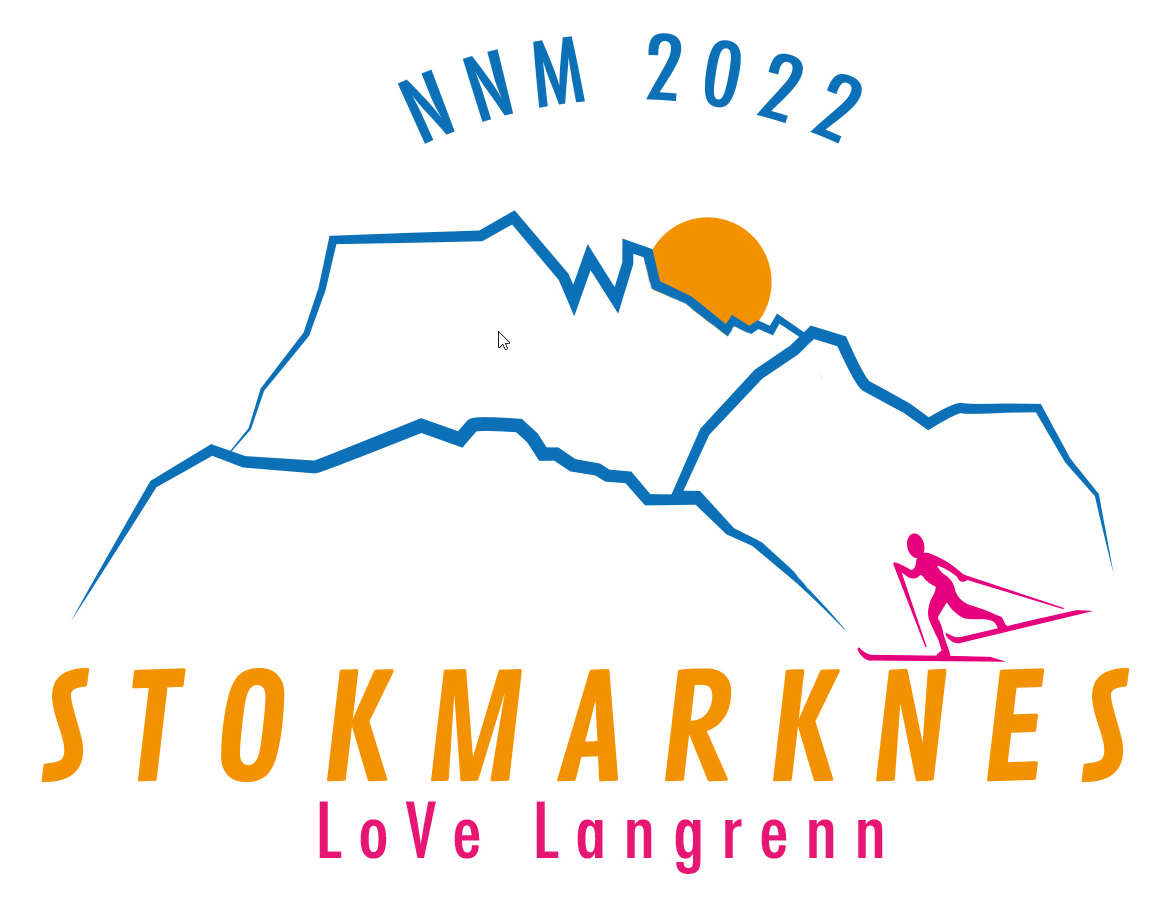 Torsdag 22.3.2012
[Speaker Notes: Løypenett stenges 5 min før første startende (kl 0955)
Hva med område for oppvarming (sperret etter kl 0955) og testing av feste (lørdag)? Kommer tilbake til område for test av festesmøring.
Mellomtider på Gapahuk og FV på stadion – bruker startpinne/startgrind]
Værmelding
Skagen som referanse.
Kjente temperaturdifferanser.

Verstasjon på stadion
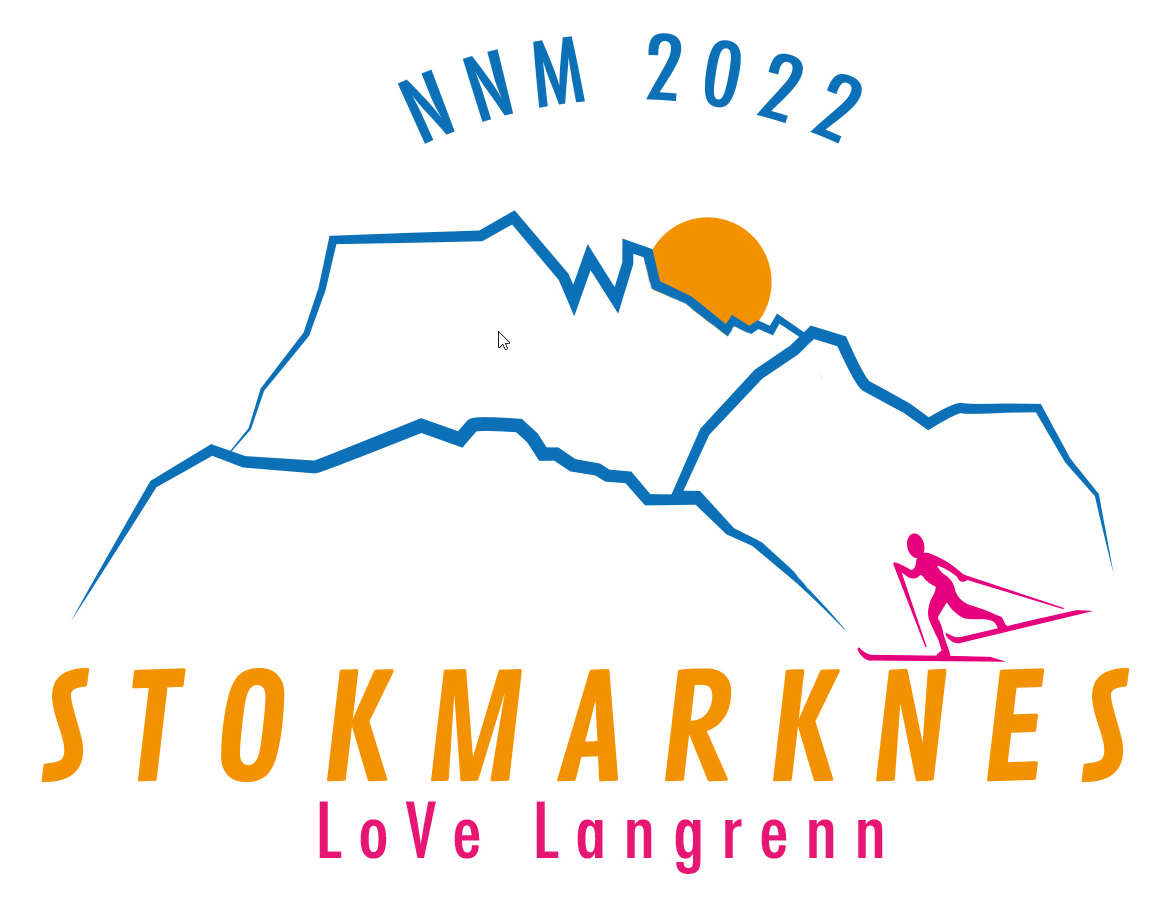 Torsdag 22.3.2012
Orientering om løyper
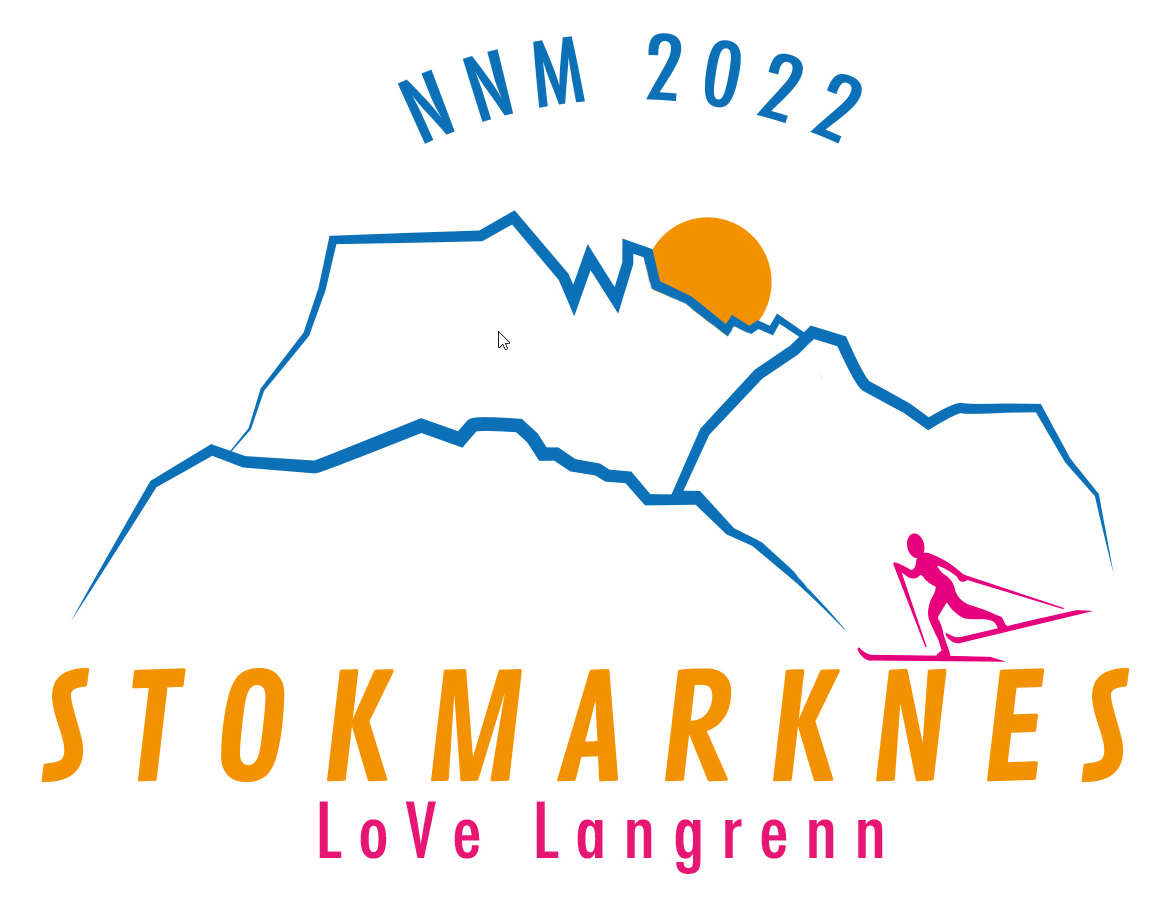 Torsdag 22.3.2012
[Speaker Notes: Spm 1: endring av distanse J16? Nei, forholder oss til reglement NNM
Spm 2: vurdere sporkjøring ila konkurransedagen lørdag?]
Orientering om skitest/oppvarming
Gli-testområde (ikke produkt-testing i løypa)
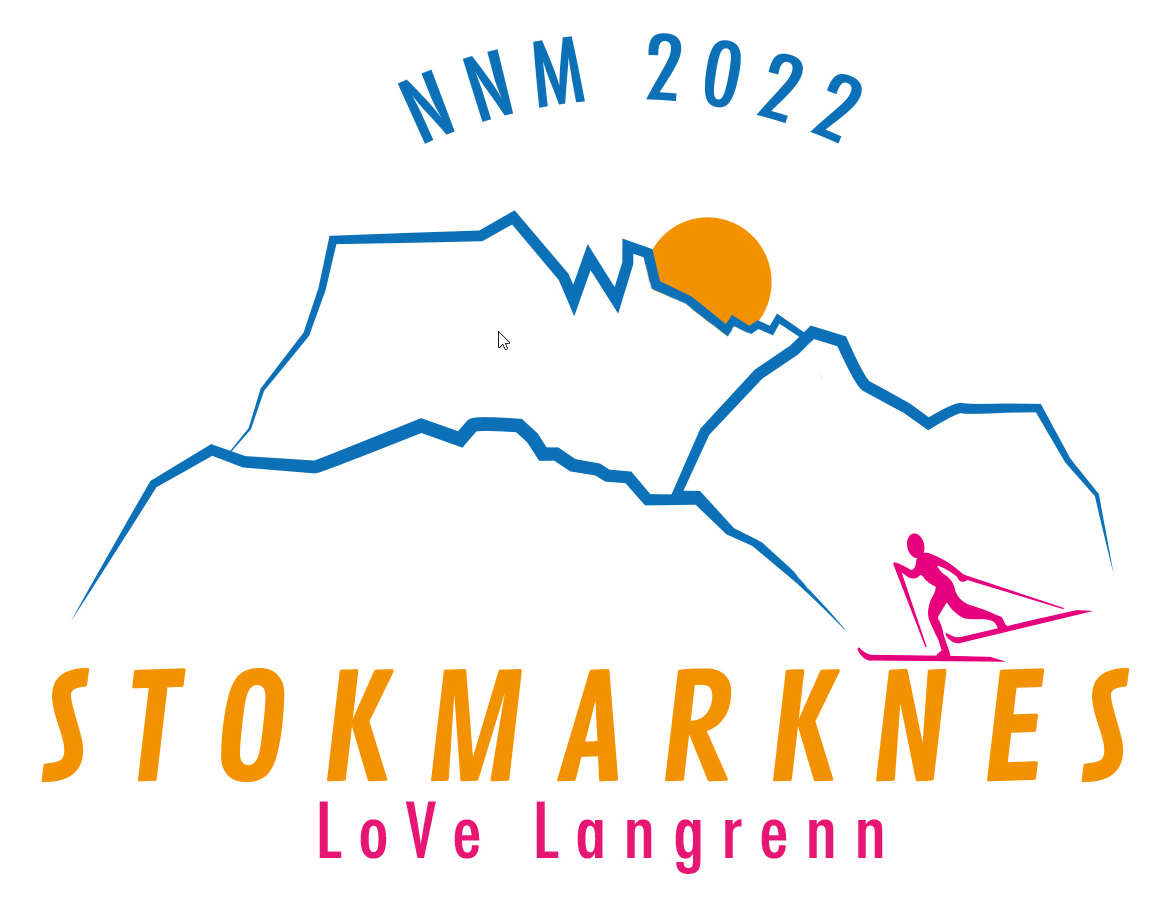 Torsdag 22.3.2012
Løypepreparering/Sporsetting
Fredag blir det ett spor i noen unnabakker.
Planlegger start preparering vurderes fortløpende.
Løyper stenger kl 1930.

Lørdag 5 spor på plogstart.  
Trappes til 3 og deretter til 2 i resten av løypa.

Søndag: samme som lørdag for G/J
Sprintstafett: ingen spor
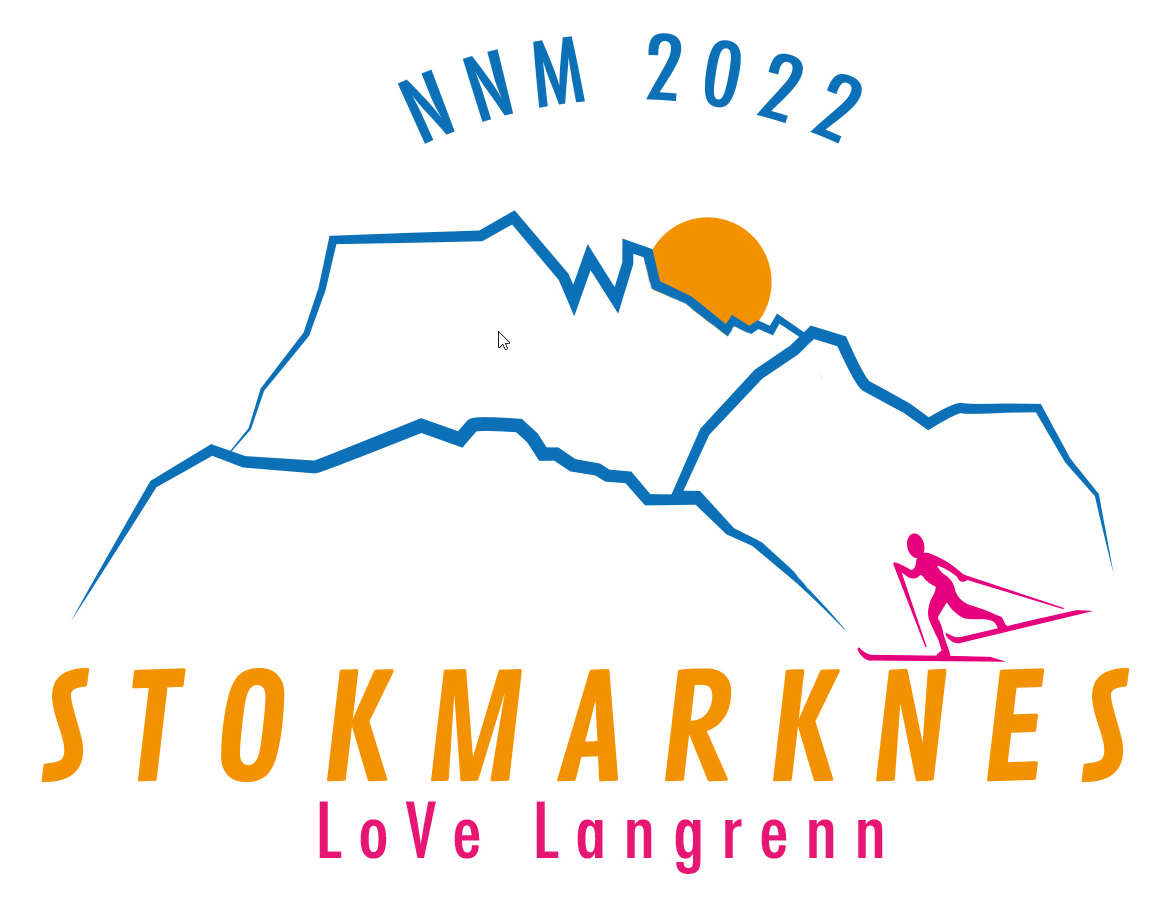 Torsdag 22.3.2012
[Speaker Notes: Mix lag senest kl 1600
WhattsApp for mix lag interesserte?]
Informasjon fra TD (Trond)
Snøforhold
Salting
Teknikksone supplering
Endring av stilart lø/sø?
Vis hensyn
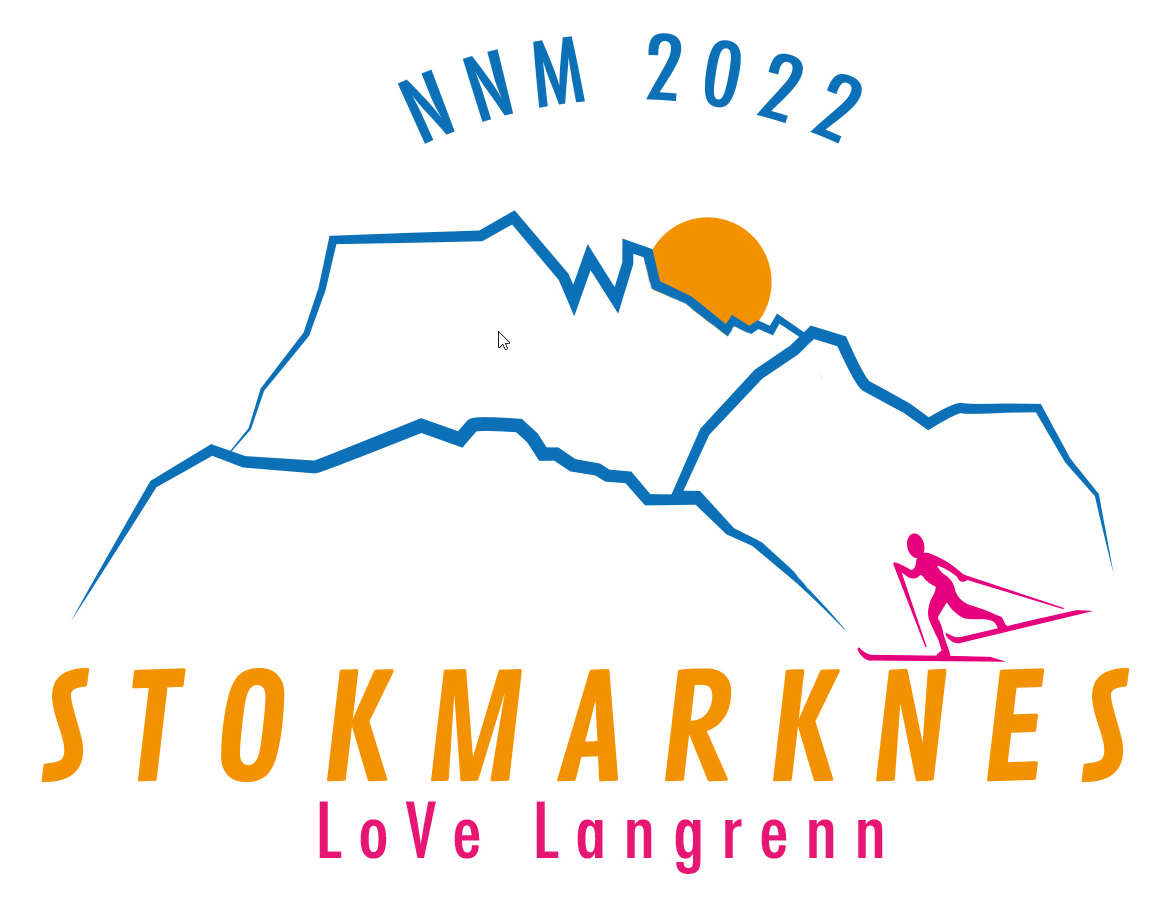 Torsdag 22.3.2012
Informasjon fra arrangør
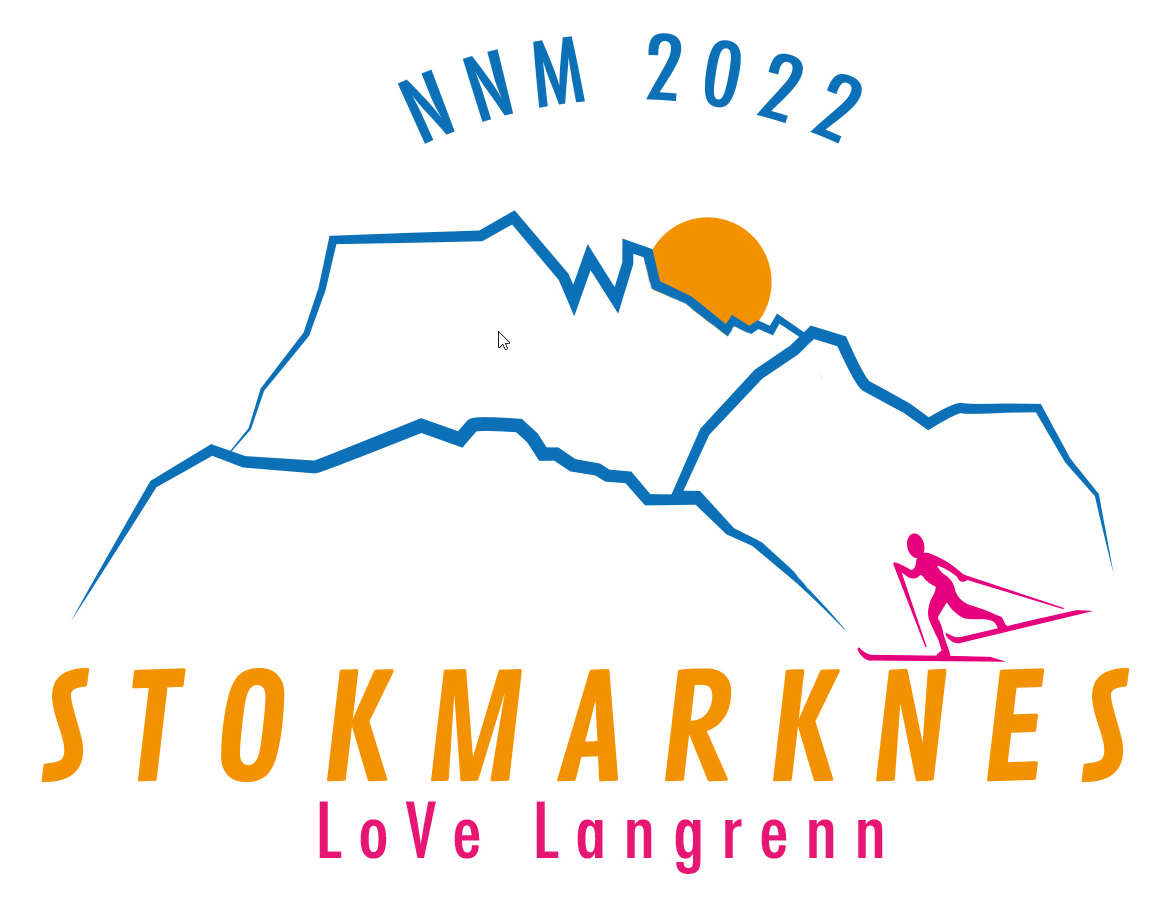 Torsdag 22.3.2012
Litt om neste år ?
før vi sier: 
Lykke til
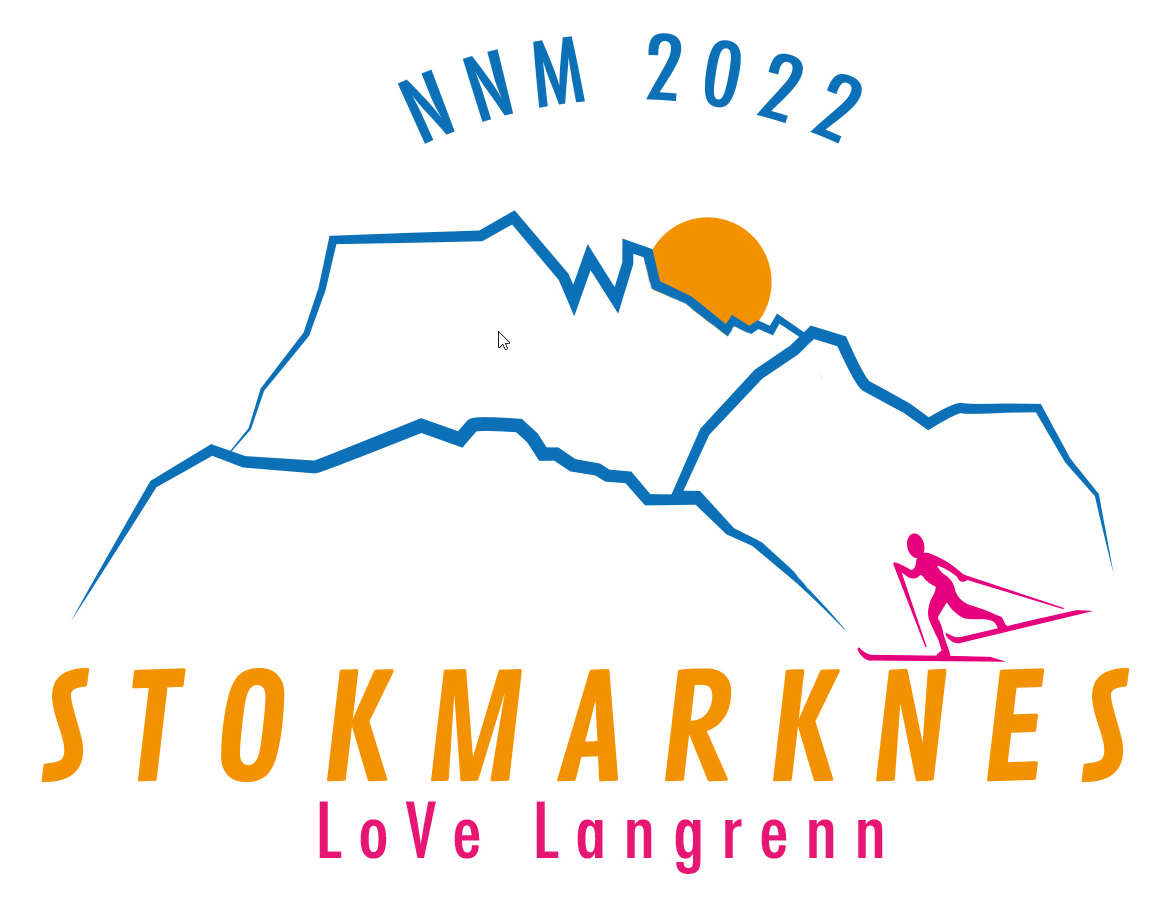 Torsdag 22.3.2012